LightFCP
Rong Yi
2025/4/25
1
Selections (MC data sample: Light FCP 10 GeV~1TeV)
Pre-Selections.
Cut1: G0, G3.
Cut2: Good track.
Cut3: Fiducial cut.
Remove oblique events. 
Cut4: LayerMaxEng/TotEng<0.45
Remove proton.
Cut5: Zeta value. 
Cut6: nBarLayer13.
PSD Cuts.
Cut8: PSD charge. 
Cut9: PSD path length. 
Cut10: PSD two end ratio.
New Cuts
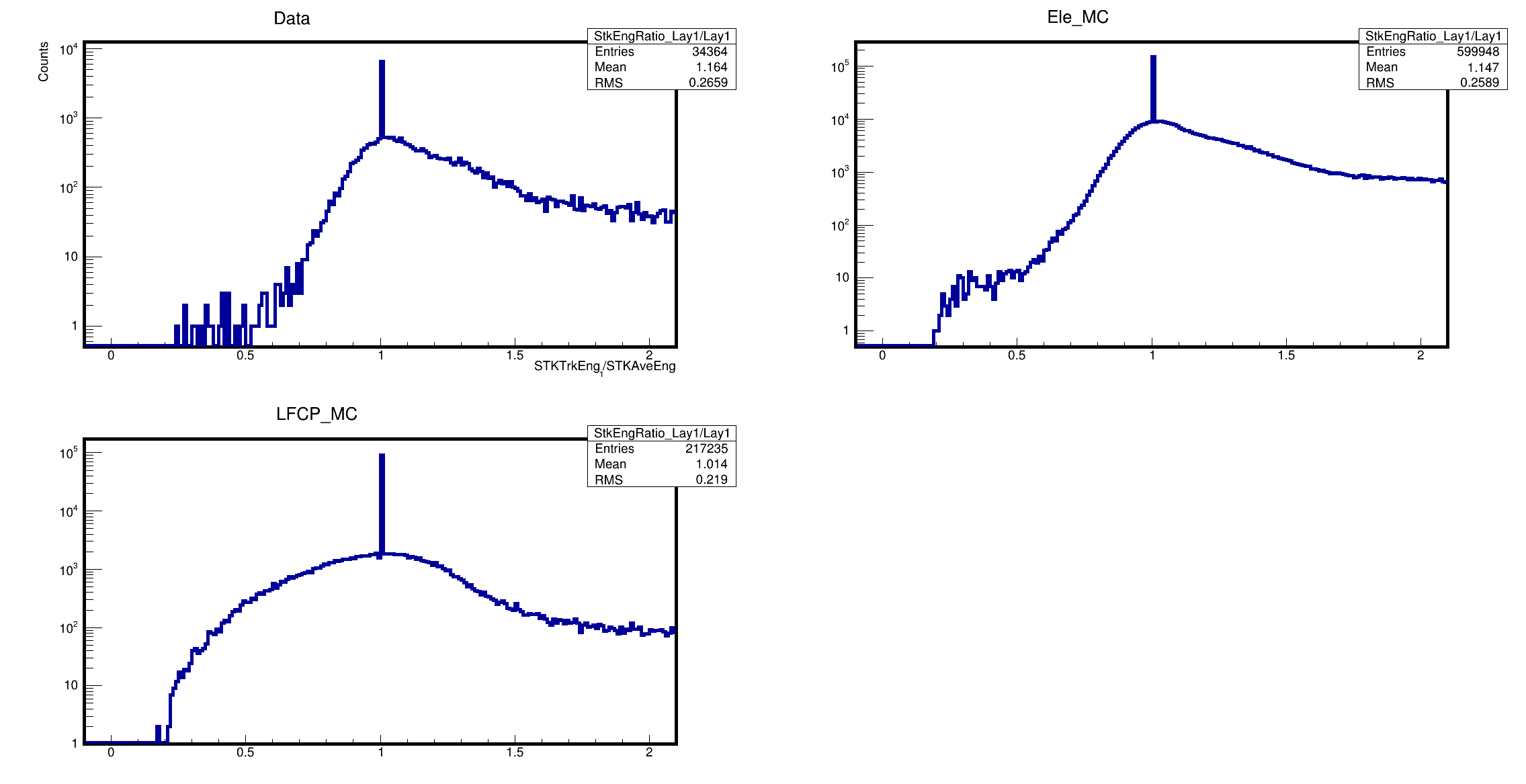 Fluctuations caused by a low flight data sample size.
3
New Cuts
a: STK Energy of Primary particle; b: STK Energy of Secondary particle.
Fluctuations caused by a low flight data sample size.
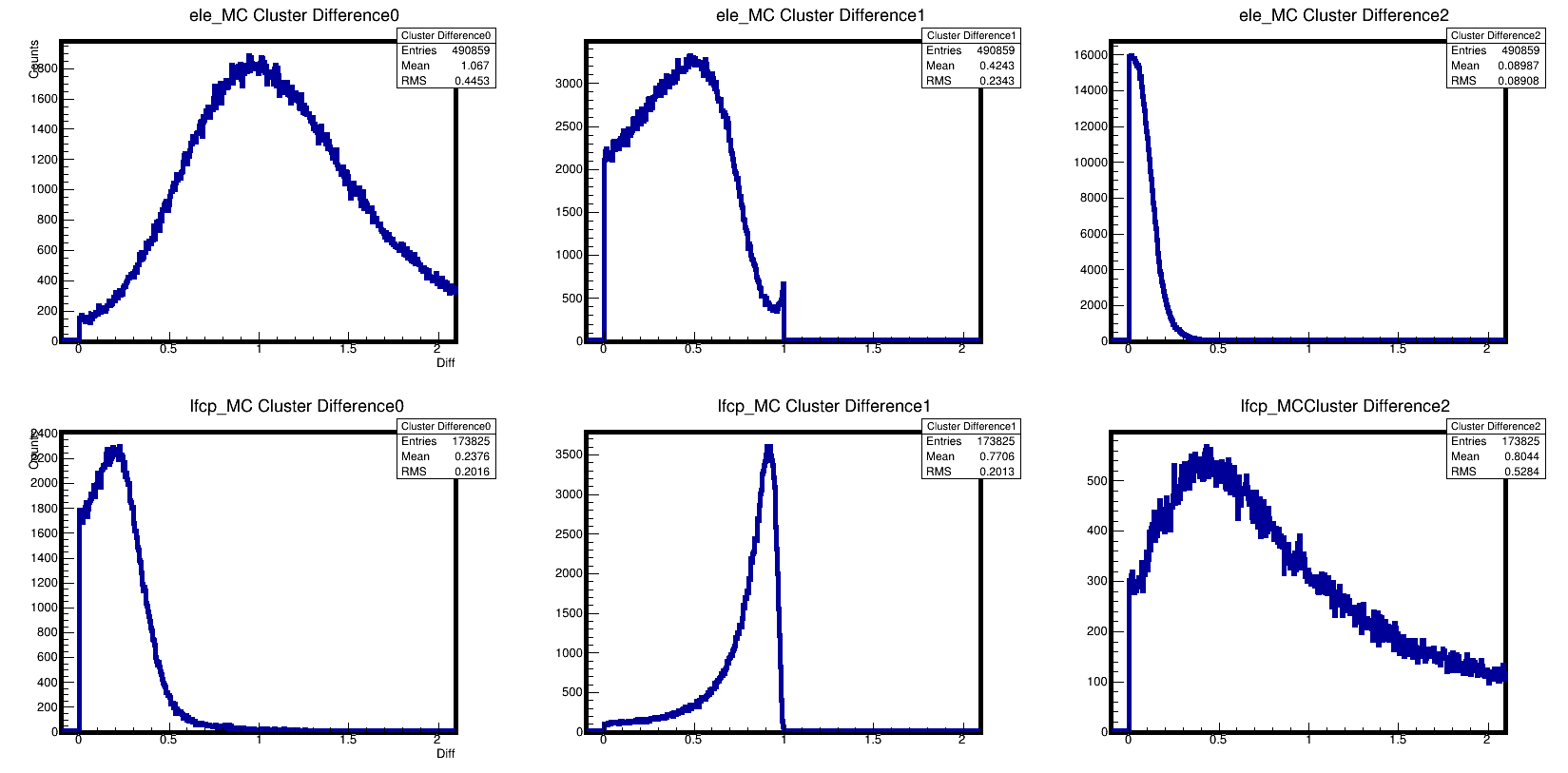 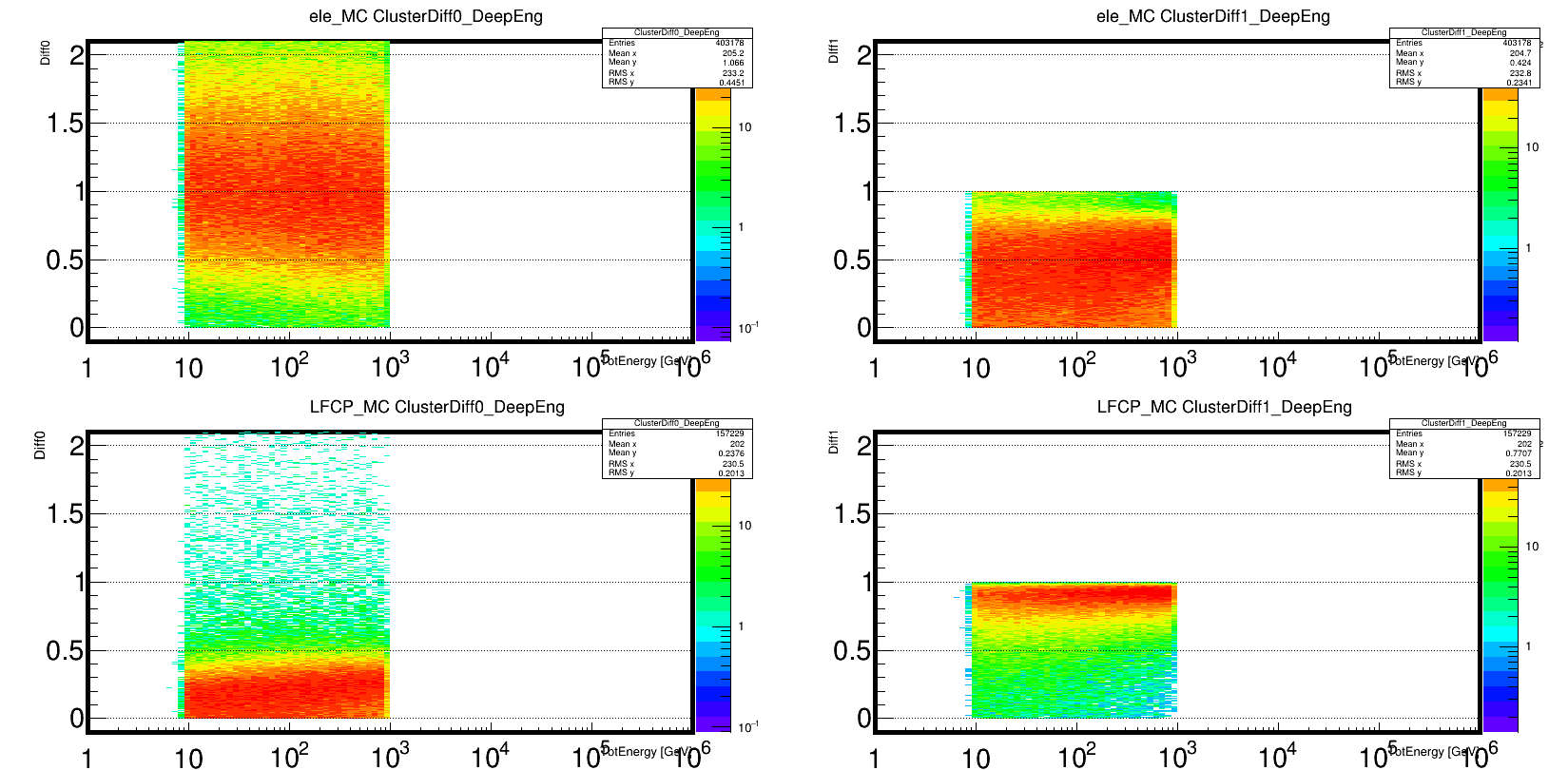 4
Signal Scale (PSDChr<0.8e and STKChr<0.8e)
Cut12
Cut13
Cut14
5
Acceptance and Efficiency
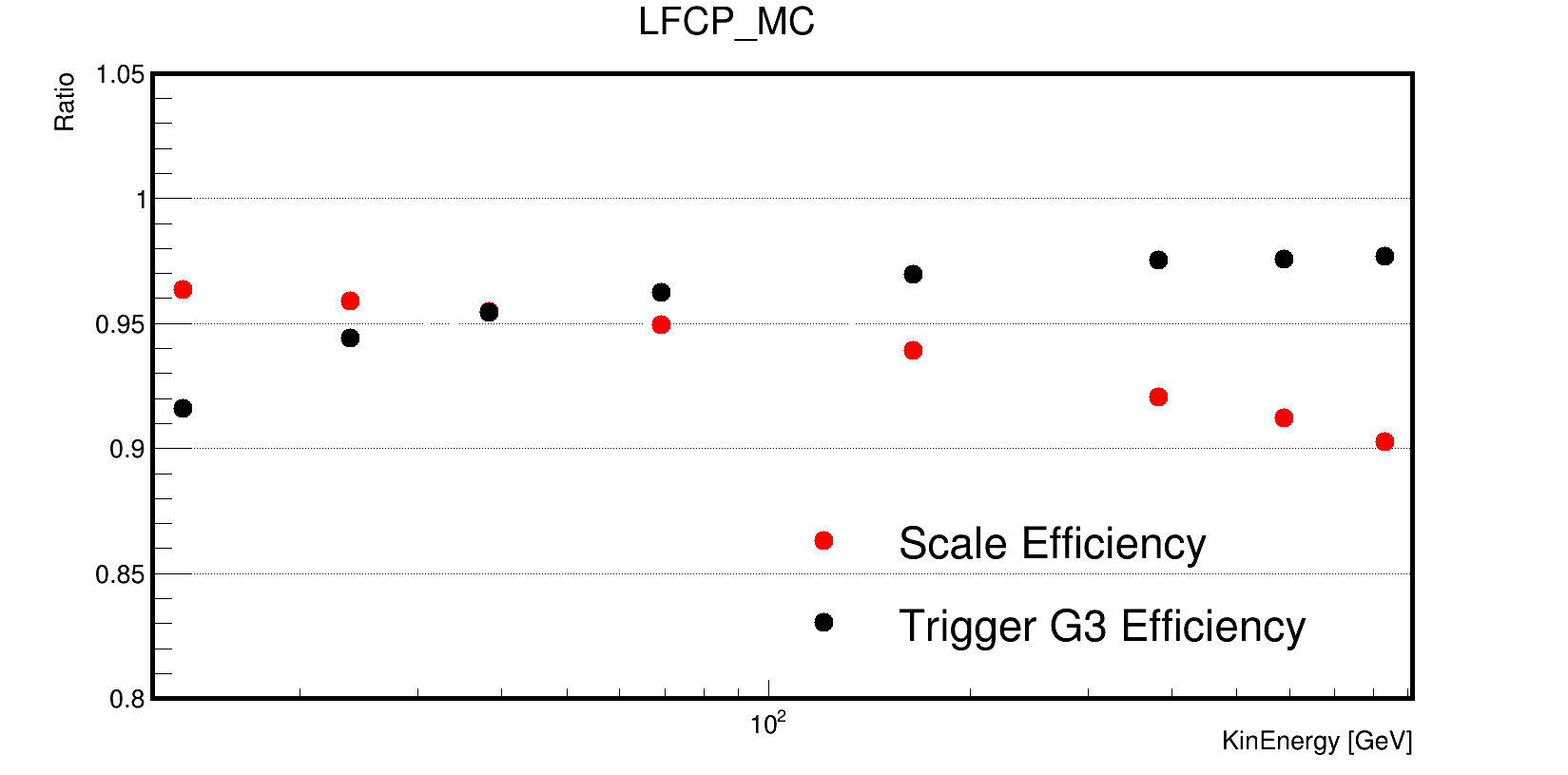 6
Upper Limit (for one year)
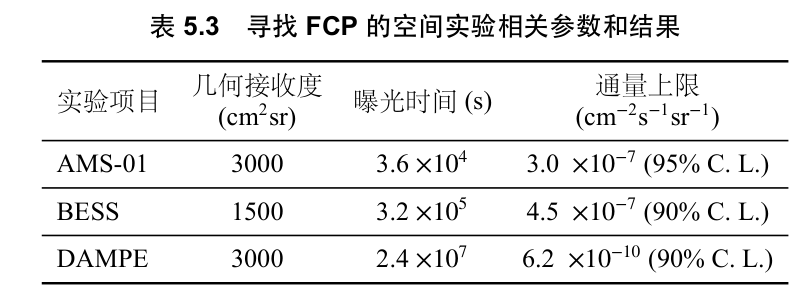 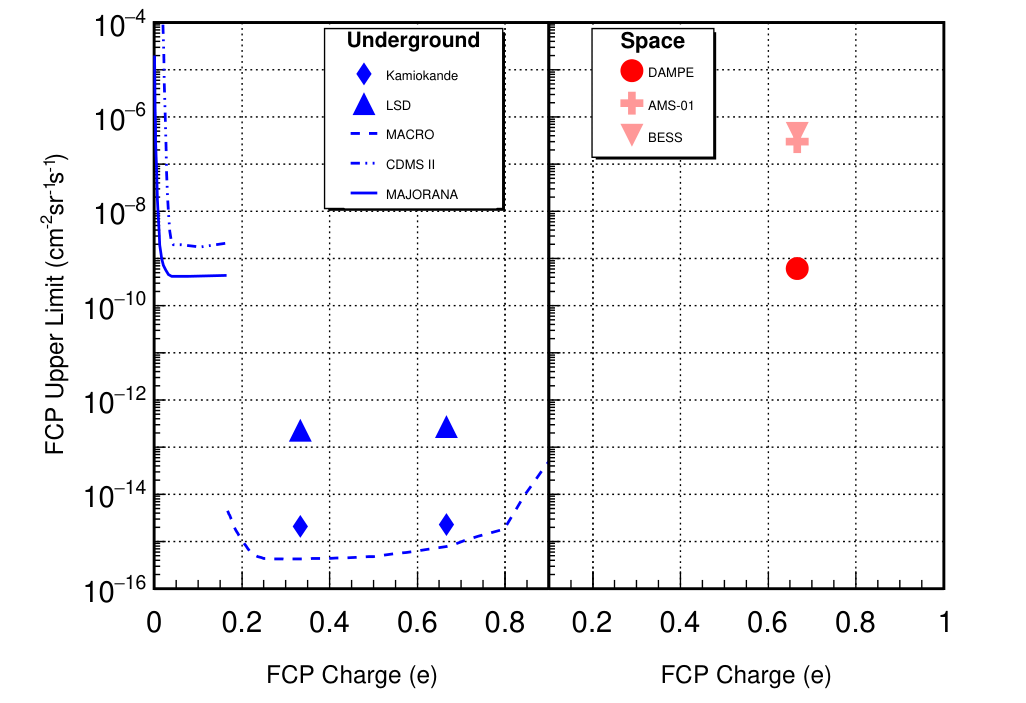 7
Backup
8
Efficiency
9
Efficiency
Efficiency of PSD Cuts
10
Efficiency
11
ClusterDiff0: b=StkTrkEng_last
12
ClusterDiff0: b=StkTrkEng_last
13
ClusterDiff0: b=StkTrkEng_last
14
ClusterDiff: b=StkAveClusterEng_last
15